Whisperer!
Whisperer!
Whisperer
By journalist Rose
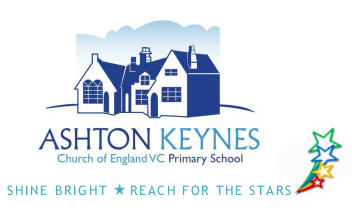 What is the whisperer.
The whisperer is a group of seven girls, Team captain Jemima, Vice Lucy, journalist 1 Rose, journalist 2 Poppy.L, journalist 3 Lorelei, journalist 4 Charlotte and editor Darcey.
Every month we set out a new edition we are currently on edition 9.
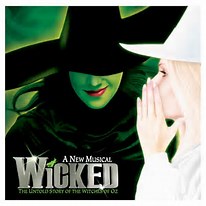 We always try different fonts.
WHISPERER
!!!!
Amazing book reviews
Whenever you want to be interviewed just ask one of us.
In every edition if you want we could do amazing book reviews.
Do you want to be interviewed?
If you want to be interviewed then just ask one of us and if we can we would be happy to interview you.
We are tying to interview as many of you as possible.
New recruit!!!!!
Charlotte has just joined are AMAZING Whisperer group and we are all so happy she did join.
Bye and I  hope you have enjoyed this little PowerPoint
This way to FUN!!!!!
Carry on!!!!!
Just a little further
YOUR AMAZING AND COOL AND AWESOME AND BRILLIANT!!!!!!!!!!!!!!!!!!